Bull Atos HPC
Journées Plateforme        7-8 juin 2018
Containers : cycle de vie
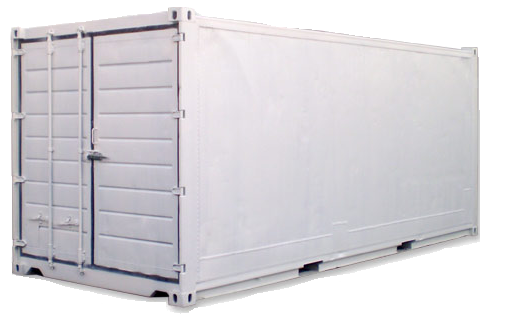 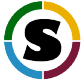 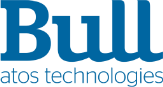 Containers en HPC, pourquoi ?
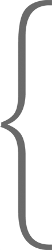 Flexibilité d’exécution
Permet d’apporter un environnement d’exécution autonome Géré par l’utilisateur
Solution
Offre des capacité de ‘rollback’
Gestion des versions et du stockage offrent une manière simple de revenir sur des versions précédentes
Moyen d’améliorer la reproductibilité
(partielle selon le contenu du container) 
Ancienne stack MPI, ancient binaire, etc
Technique
Confinement plus fin des travaux
Facilite le partage des ressources, permet de masquer les autres travaux sur le même noeud, etc
2
Cycle de vie d’un container en HPCPrincipes
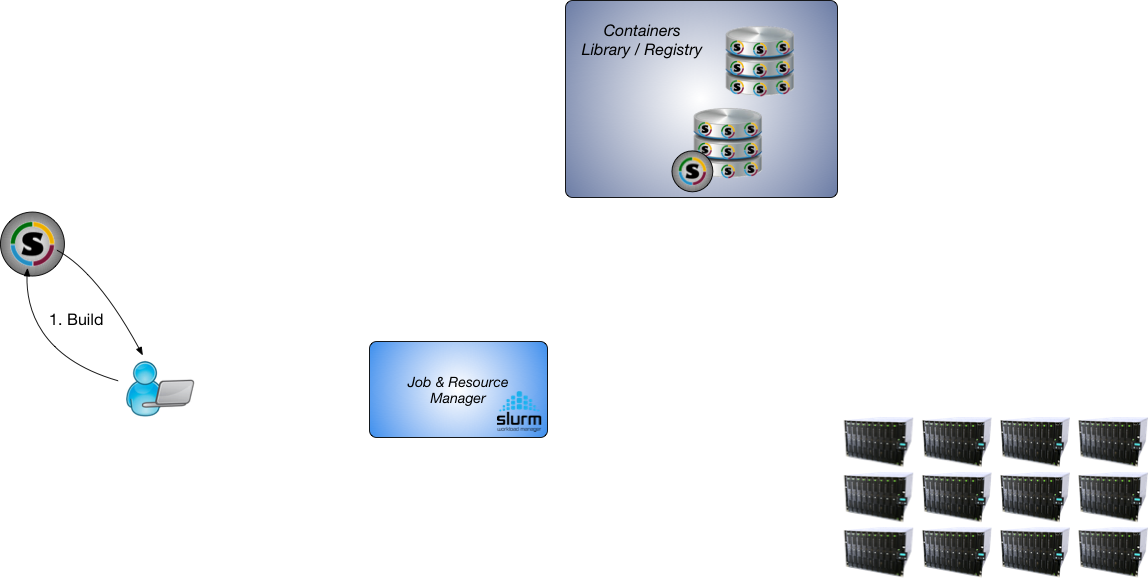 La première étape est de construire (build) un container permettant d’exécuter l’application désirée

Le build nécessite des droits privilégiés
3
Cycle de vie d’un container en HPCPrincipes
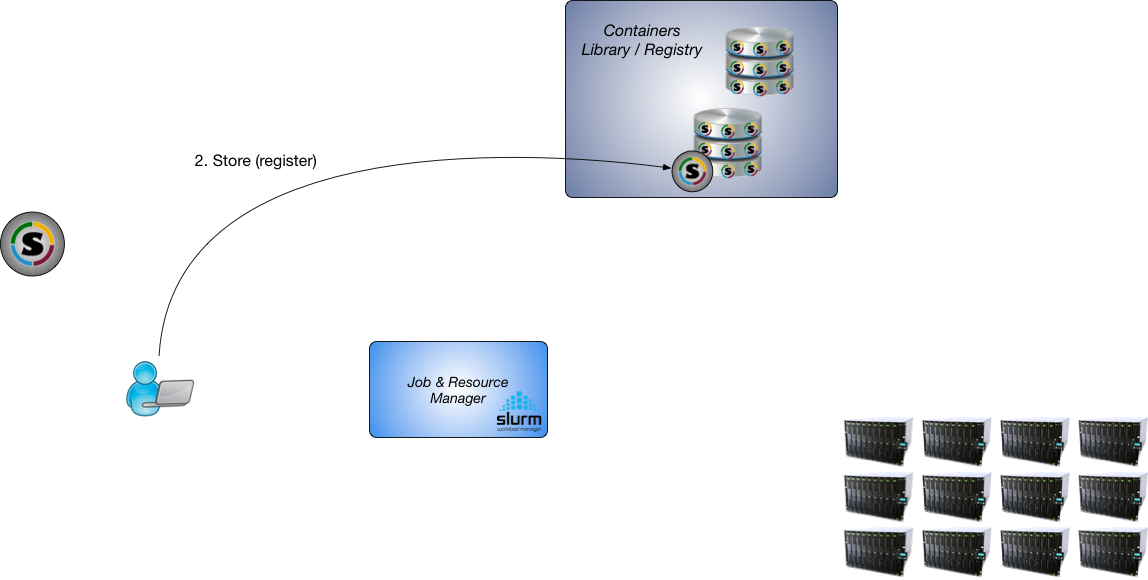 Une fois le container obtenu (par build ou par récupération) il est utile de l’enregistrer pour:

En conserver la trace
Permettre le suivi d’éventuelles modifications
Permettre à d’autres utilisateurs d’y accéder/de l’utiliser
4
Cycle de vie d’un container en HPCPrincipes
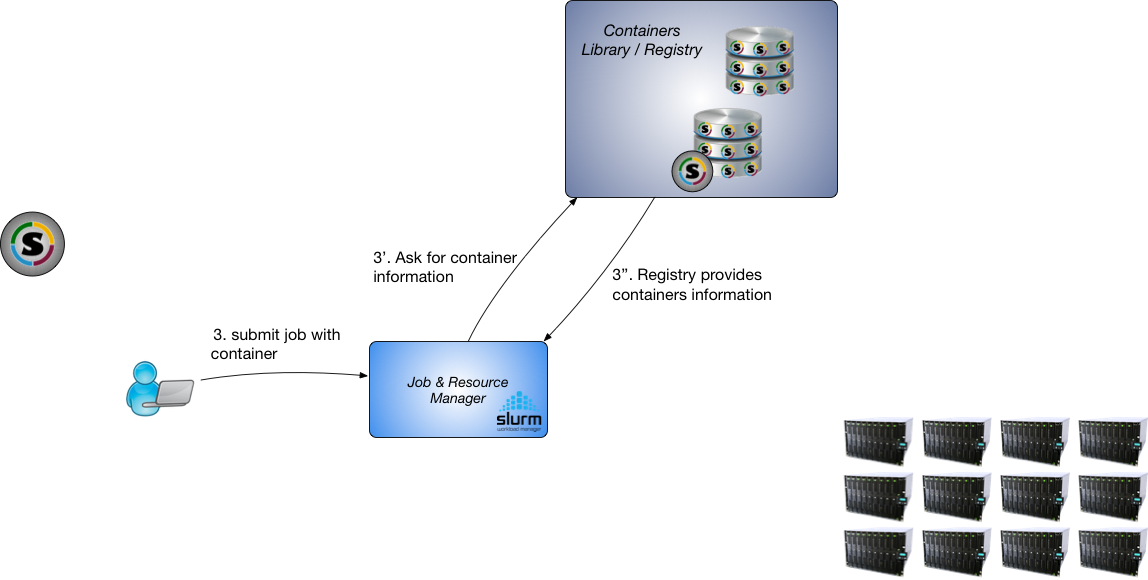 Enfin, l’utilisateur peut soumettre un travail en faisant appel au container désiré

L’interface entre le gestionnaire deressources et le‘registry’ doit êtreautomatisé

L’utilisation des containers doit être aussi simple qu’un appel à un binaire classique 
5
Cycle de vie d’un container en HPCPrincipes
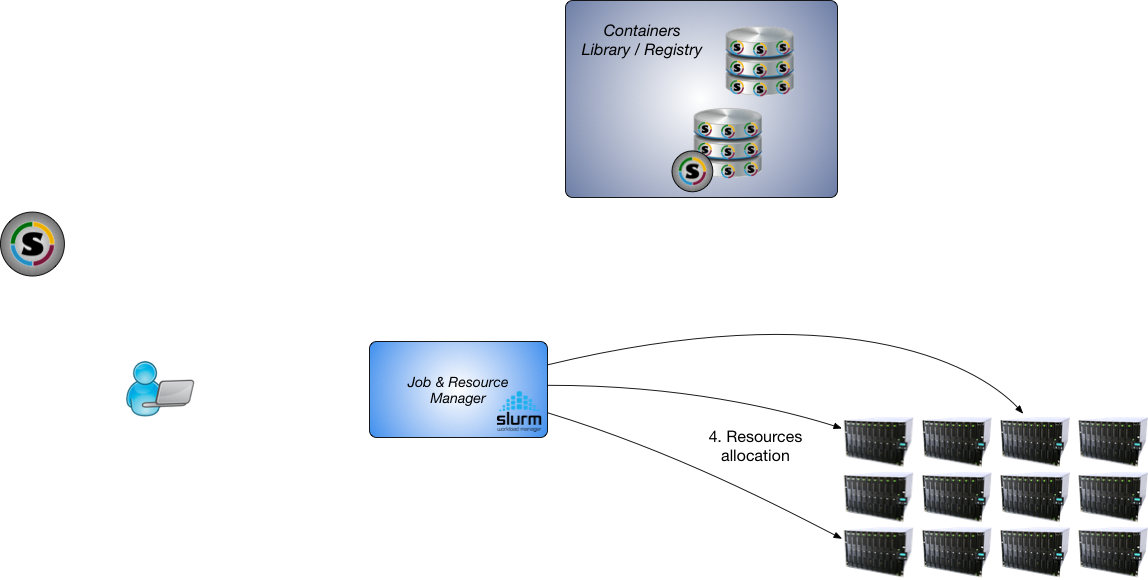 Enfin, les ressources sont allouées (noeuds, etc)
6
Cycle de vie d’un container en HPCPrincipes
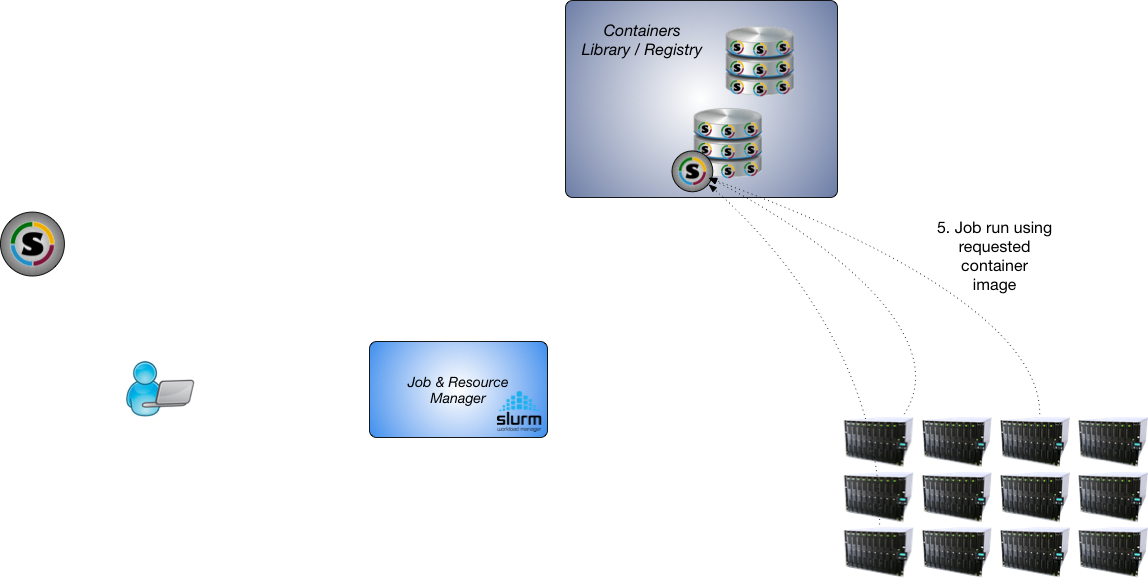 Enfin, les ressources sont allouées (noeuds, etc)


Et le gestionnaire de travaux instancie lecontainer sur lesressources
7
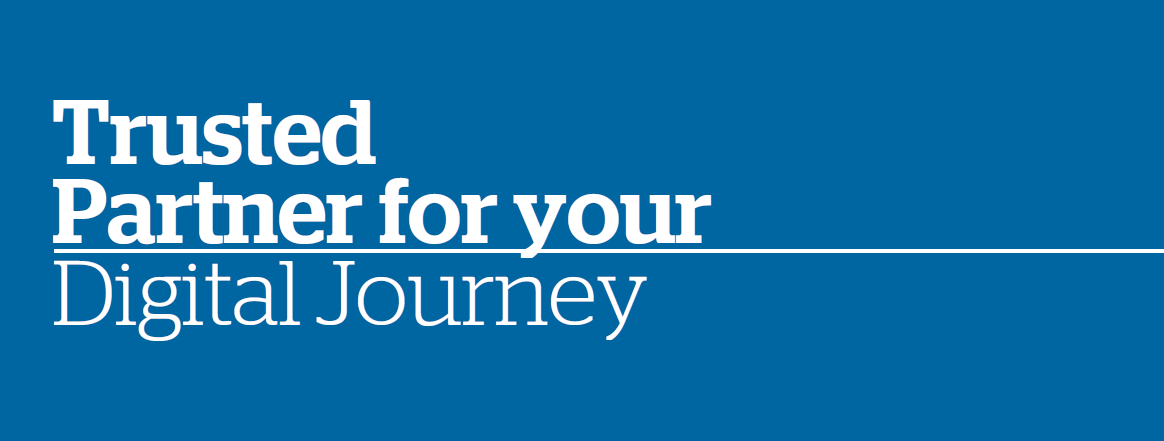 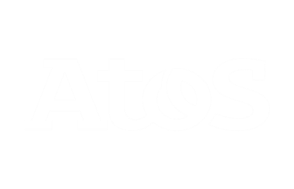 Containers, comment ?
Name
Spaces
+
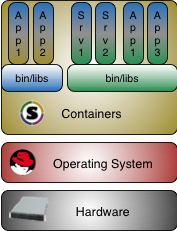 Visibilité restreinte
Ressources contrôlées
pids
devices
…
cpu
cpuset
memory
mount
process ID
network
IPC
UTS
user ID
cgroup
Control
Groups
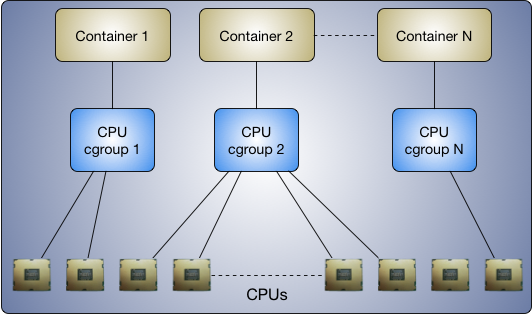 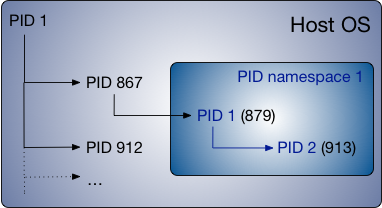 + format standardisé (docker, rkt, singularity, etc)
9
Dans un contexte HPCProblématique
Création
Qui crée les containers ? Comment ?
Confiance: Vérifier que les containers font bien ce qu’ils disent faire ?
Registry
Gestion des permissions
Passage à l’échelle
Articulation Utilisateur / Slurm / Registry / Computes
10